Metodologia do Ensino de Física I
Aspectos Básicos da Organização Curricular

Ser professor e formar-se professor de física na sociedade contemporânea



Profa. Dra. Maria Lucia Vital dos Santos Abib
mlabib@usp.br
O PROBLEMA FUNDAMENTAL DO PROFESSOR
DADO UM CERTO CONTEXTO,
   ENSINAR ALGO A ALGUÉM,
	COM UMA CERTA FINALIDADE
SER PROFESSOR: DIFERENTES VISÕES EPISTEMOLÓGICAS, DIDÁTICAS E AXIOLÓGICAS
PROFESSOR                                                        ALUNO

   CONTEXTO/FINALIDADE




CONHECIMENTO
QUESTÕES BÁSICAS
DADO UM CERTO CONTEXTO:

QUE FINALIDADES?
QUE CONTEÚDOS?
QUE MÉTODOS?
Contexto/Finalidade
A pergunta frequente dos alunos:

“Professor, afinal para que eu preciso aprender física?”
POR QUE ENSINAR CIÊNCIAS?
Vivemos numa era fortemente influenciada e/ou determinada pela ciência, aí incluída a física;
A natureza seria basicamente explicada através da ciência;
A tecnologia é fortemente baseada na ciência;
Os métodos científicos pode ser facilmente transferível para outras atividades humanas;
A ciência favorece o uso do discurso racional, da razão;
A ciência permite um diálogo inteligente com o cotidiano;
A ciência enrique e promove a imaginação;
A ciência influencia outras áreas do conhecimento, as artes aí incluídas;
O processo histórico dos últimos séculos é incompreensível sem a presença da ciência;
A ciência..... Tem 1001 utilidades!!!!
                                                                                                   (João Zanetic, 2004)
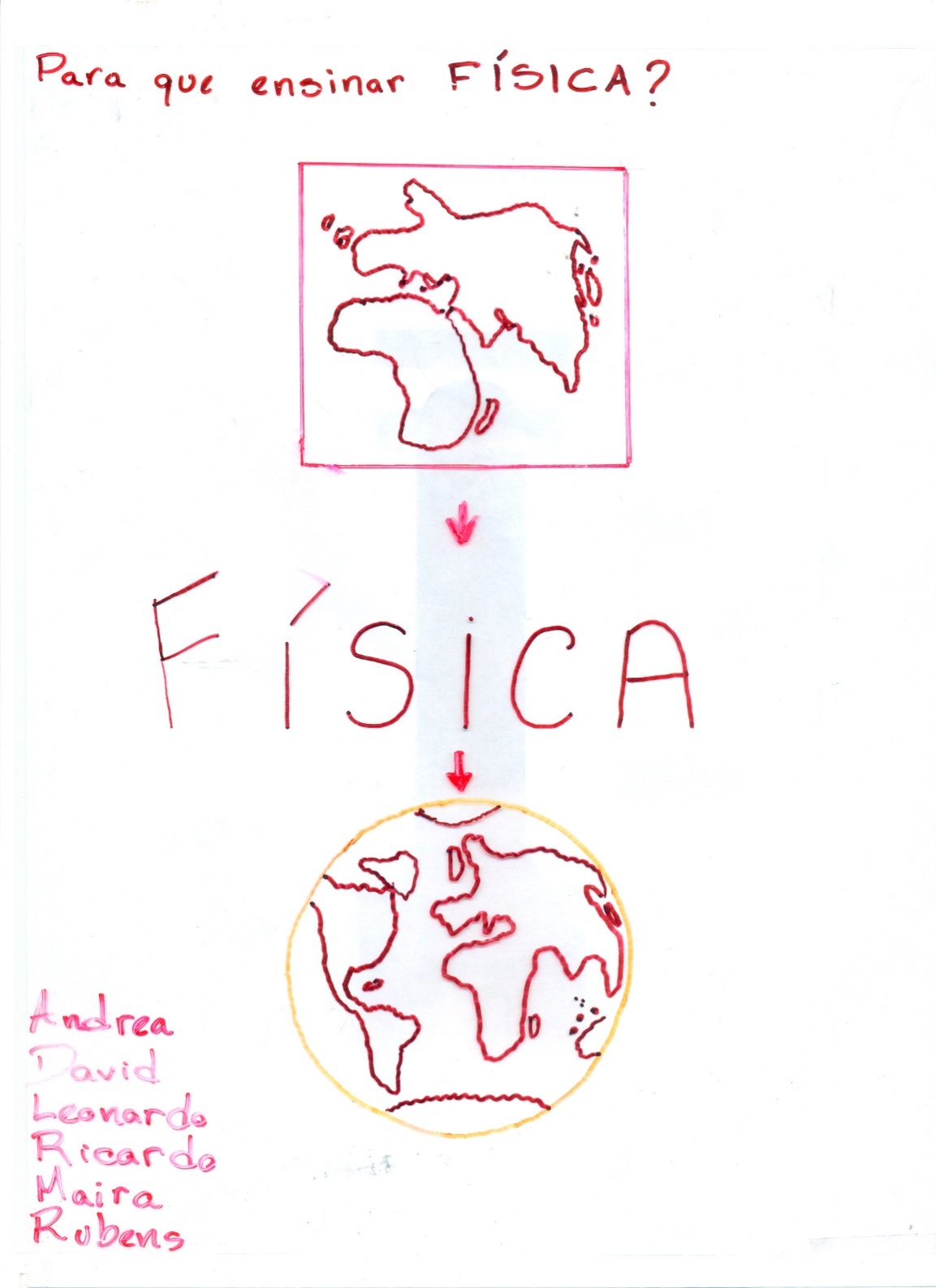 Fatores preponderantes que influenciaram a evolução do Ensino de Ciências no Brasil nas últimas décadas (krasilchick, 2000 apud Nardi, 2007)
Contexto/Finalidade
“Afinal, professor, para que eu preciso aprender física?”

compreender a tecnologia presente hoje na vida cotidiana
compreender os fenômenos naturais sob a ótica dos modelos científicos 
resolver problemas com uso da racionalidade e rigor na análise
análise crítica e tomada de posições diante de questões relacionadas à ciência, tecnologia e implicações para a sociedade contemporânea                                                                                               



-